Narzędzia elektryka
Wkrętaki elektryczne
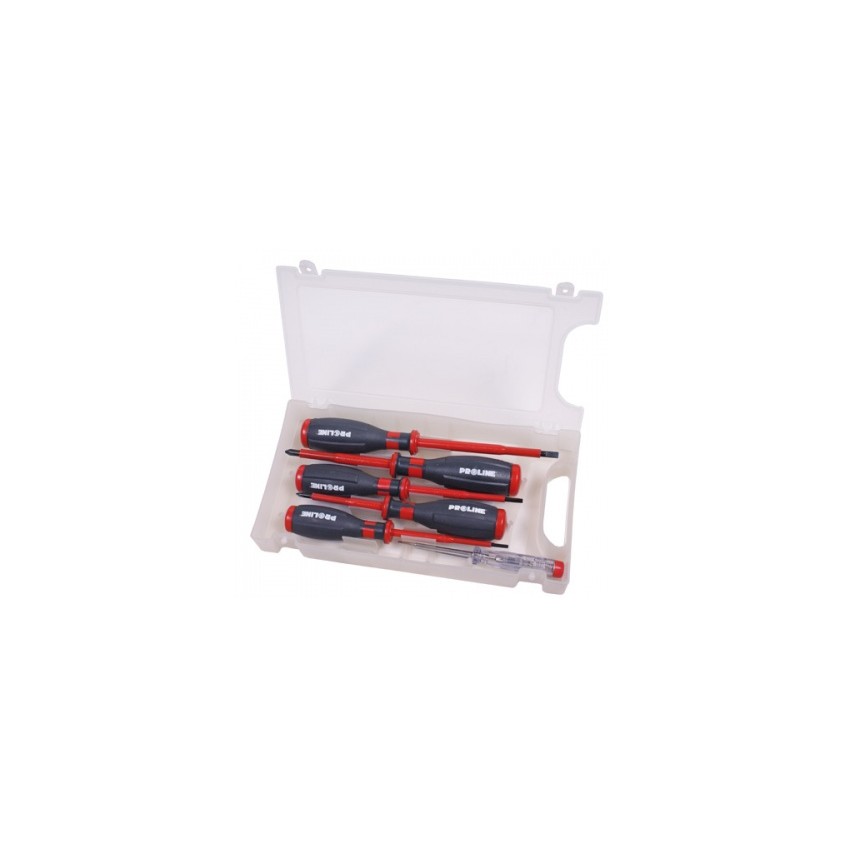 Grot wkrętaków z wysokogatunkowej stali molibdenowo-chromowo-wanadowej odpornej na ścieranie i skręcanie.
Twardość grotu 58 +/- 2HRC.
Narzędzia izolowane dwuskładnikowym tworzywem antypoślizgowym do 1000V
Rękojeść z kauczuku (antypoślizgowa) zapewniająca doskonały chwyt.
Wkrętaki płaskie: 5.5x125, 4x100, 3x100 mm.
Wkrętaki Pozidriv: PH1x80, PZ2x100 mm.
Wskaźnik napięcia: 125-250 V 140 mm.
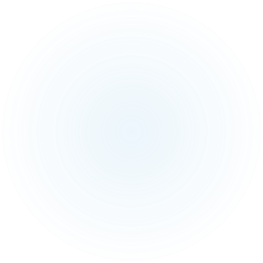 Szczypce uniwersalne
Szczypce przeznaczone do pracy w intensywnych warunkach przemysłu, budowy, serwisu
Trój-komponentowa rękojeść zapewnia wysoką ergonomię pracy

Sworzeń wieloklinowy dla eliminacji luzów
Szczypce wykonane są ze stali stopowej CrV55 i posiadają wysoką twardość krawędzi tnących i chwytnych (44-50 HRC)

Powierzchnia szlifowana, boki oksydowane
Szczęki hartowane indukcyjnie (58-62 HRC)
Szczypce zgodne z normą DIN5746
Długość całkowita: 180mm
Masa: 280 g
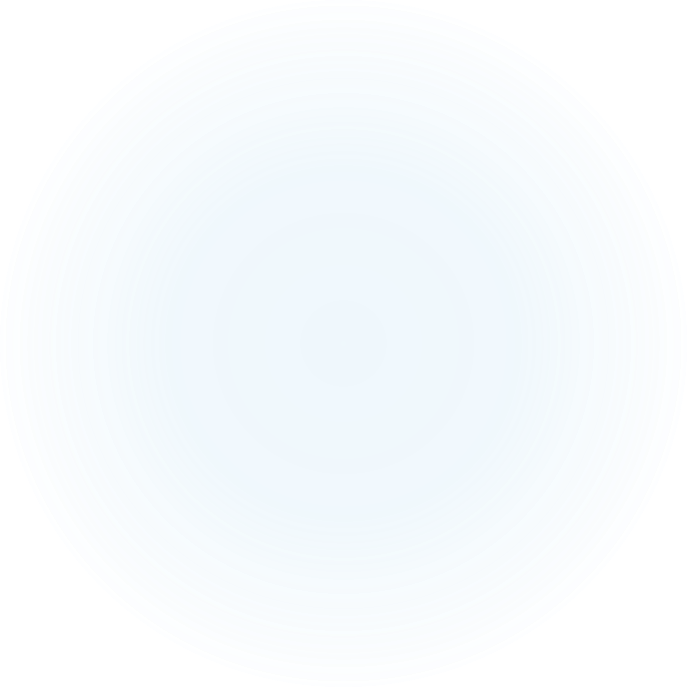 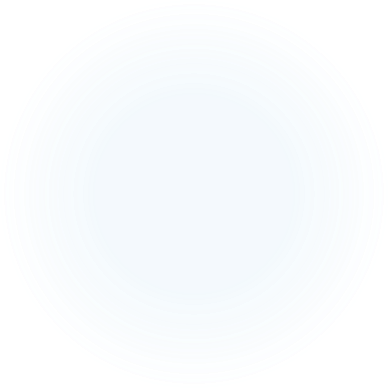 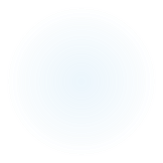 Ściągacz izolacji
Profesjonalny, wielofunkcyjny ściągacz służy do ściągania izolacji z przewodów elektrycznych i elektronicznych o przekroju 0.2 - 6.0 mm2 (AWG 24-10).
Posiada funkcję cięcia przewodów oraz zaciskania końcówek konektorowych izolowanych i nieizolowanych.
Wyposażony w regulację siły docisku szczęk na przewodzie
Szczęki o wysokiej twardości: HRC 52-57
Korpus wykonany z utwardzanej stali węglowej
Ergonomiczna, antypoślizgowa rękojeść z dwukompozytowego tworzywa jest idealnie dopasowana do dłoni, gwarantuje długotrwałą i komfortową pracę
Długość 205 mm
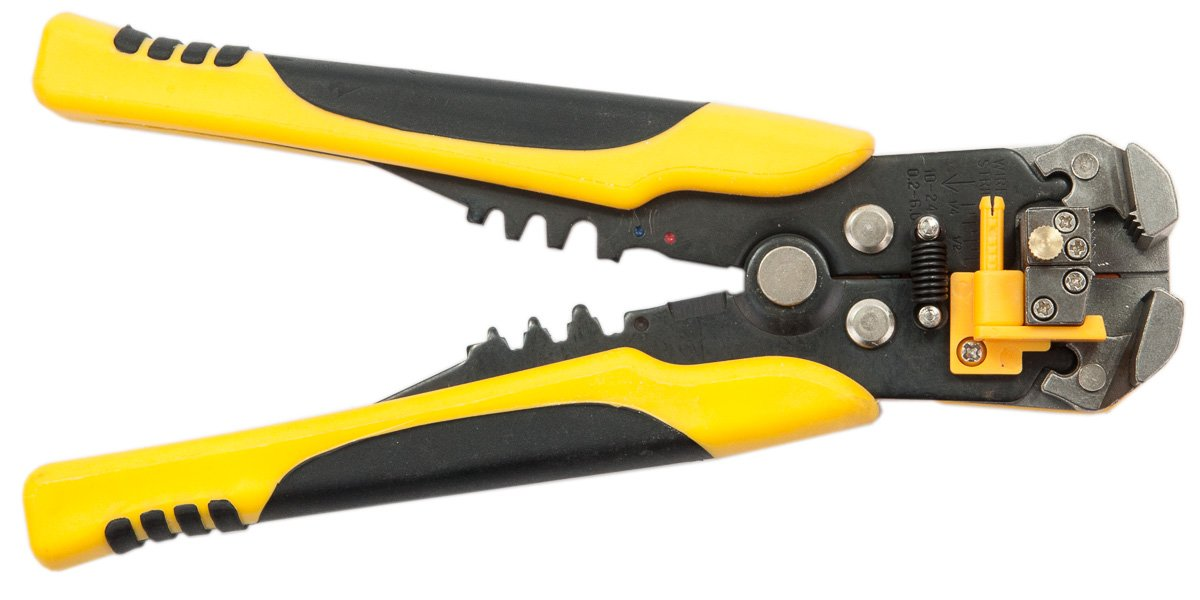 Obcinaczki
Charakterystyka:
Obcinaczki łączące funkcje cięcia, usuwania izolacji i zagniatania końcówek kablowych
Rękojeść dwuskładnikowa, izolowana do pracy pod napięciem 1000V
Indukcyjnie hartowane ostrza
Optymalne przenoszenie siły nacisku
Możliwość usuwania izolacji z przewodów jedni oraz wielożyłowych 1,5-2,5mm2
Funkcja zaciskania końcówek kablowych
Średnice cięcia:
drut miękki 2 mm
drut twardy 1 mm
kabel miedziany i aluminiowy 4 mm
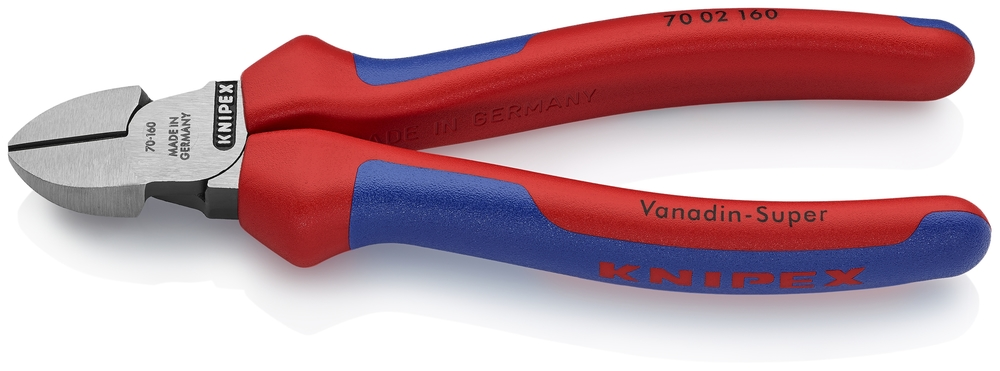 Szpachelka
Cechy użytkowe:
Ostrze szpachli polerowane, wykonane z blachy nierdzewnej
Rączka z wkładka antypoślizgową
Szpachelka o szerokości: 40 mm
Młotowiertarka
Uchwyt     SDS-Max
Moc pobierana     1250 W
Moc użyteczna     615 W
Energia udaru (pomiar wg EPTA 05/2009)     8 J
Obroty pod obciążeniem     210 - 415 obr/min
Częstość udarów     1430 - 2840 ud/min
Maks. śr. wiercenia w betonie     45 mm
Maks. śr. wiercenia wiertłem przebiciowym     65 mm
Maks. śr. wiercenia wiertłem koronowym     100 mm
Masa     6,8 kg
Długość     477 mm
Wysokość     245 mm
Szerokość     104 mm
Wibracje - wiercenie w betonie z udarem     8.8 m/s2
Niepewność pomiaru K 1 (wibracje)     1,5 m/s2
Wibracje na ramionach-podkuwanie     7,2 m/s2
Niepewność pomiaru K 2 (wibracje)     1,5 m/s2
Ciśnienie dźwięku     92 dB(A)
Niepewność pomiaru K 1 (hałas)     3 dB(A)
Ciśnienie akustyczne     103 dB(A)
Niepewność pomiaru K 2 (hałas)     3 dB(A)
Bruzdownica
Moc znamionowa: 1400 W
Prędkość obr. na biegu jałowym: 10000 obr./min
Średnica tarczy: 125 mm
Szerokość cięcia: 6 - 30 mm
Głębokość cięcia: 0 - 30 mm
Wymiary (DxSxW): 350 x 151 x 178 mm
Waga: 4,5 kg
Źródło zasilania     Akumulatorowy
Typ produktu     Wiertarko-wkrętarka
Moc znamionowa     10.8 V
Typy akumulatorów     Li-Ion
Pojemność akumulatora     1.5 Ah
Max Torque     12.5/26 Nm
No Load Speed     0-550 rpm
Typ uchwytu     Dwutulejowy
Clutch positions     11
Sprzęgło momentu obrotowego 
Akumulator w zestawie     2

Maks. średnica wiercenia [Drewno]     25 mm
Maks. śr. wiercenia w stali     10 mm
Miękki uchwyt 
Ilość biegów     1
Obroty prawo/lewo 
Płynna regulacja prędkości  
Typ ładowarki     Ładowarka 200mA
Czas ładowania     6 godz.
Sound Pressure     63 dB(A)
Sound Power     74 dB(A)
Vibration
Wkrętarka
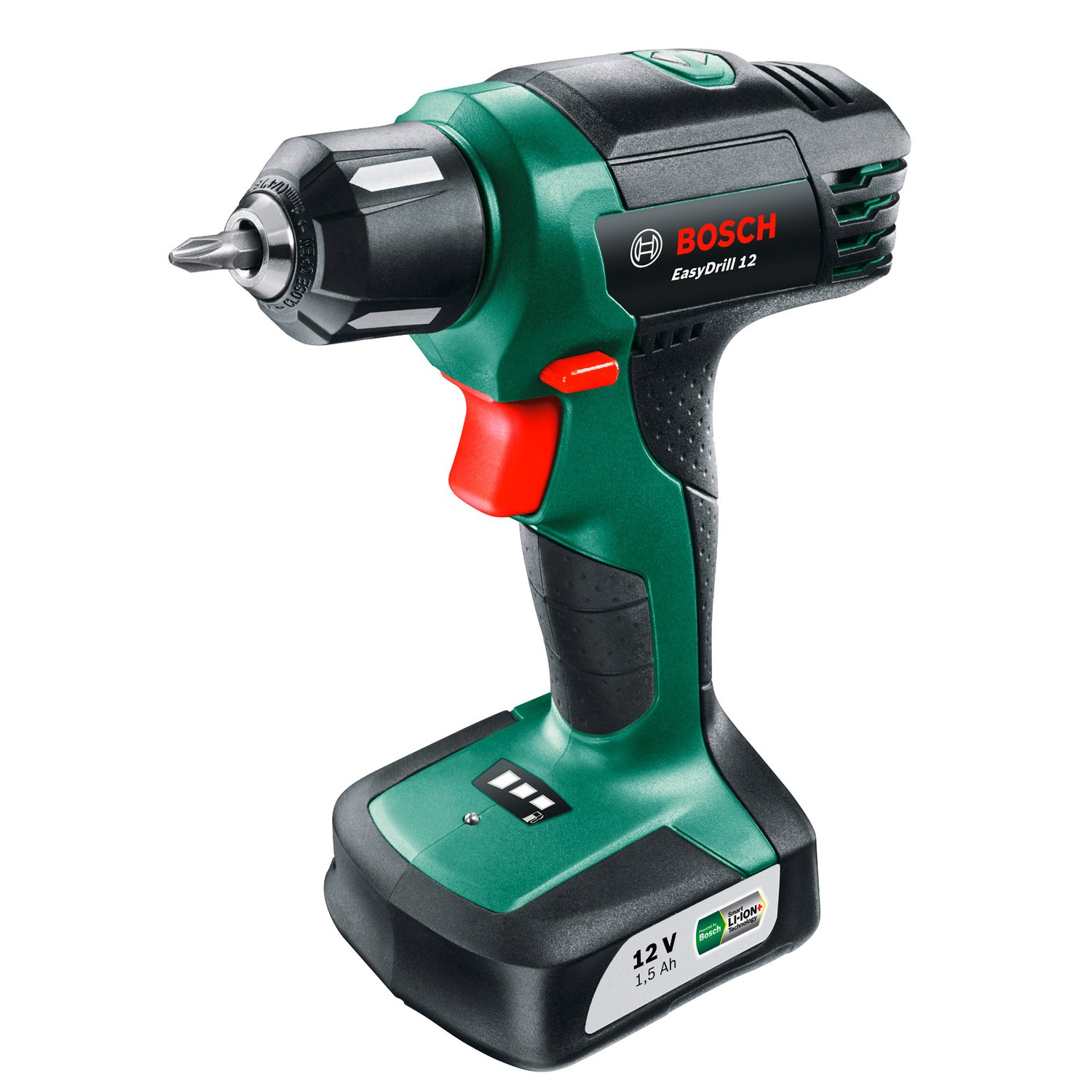